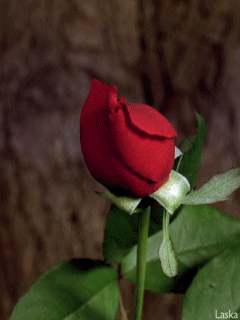 স্বাগতম
পরিচিতি
শিক্ষক







টুলু সরকার
সহকারী শিক্ষক (কম্পিউটার)
কাদিরখোলা মাধ্যমিক বিদ্যালয় 
রামপাল,বাগেরহাট। 
মোবাইলঃ০১৯৩৪৫০৮১৬৭
Email : tulusarker81@gmail.com
পাঠ 




শ্রেণি: নবম
 বিষয়-বাংলা ১ম পত্র
 সময়: ৫০ মিনিট
 তারিখঃ ২৩/১০/১৯
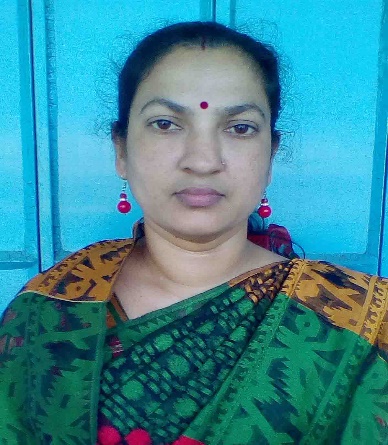 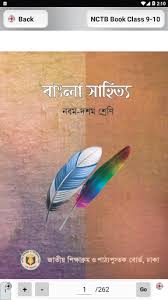 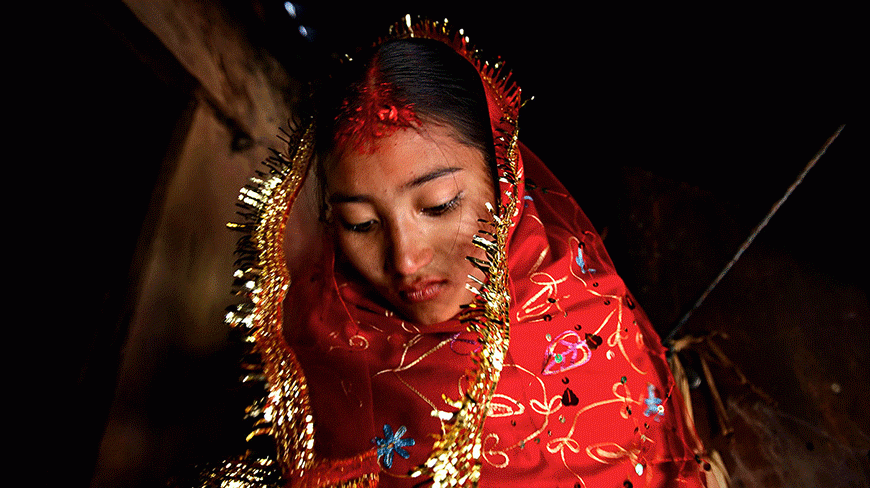 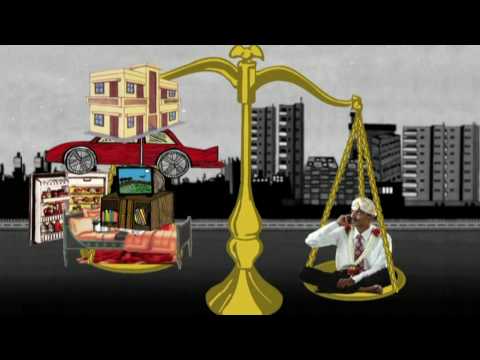 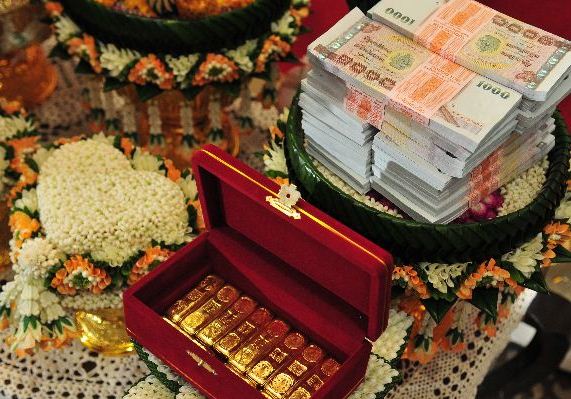 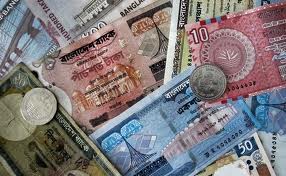 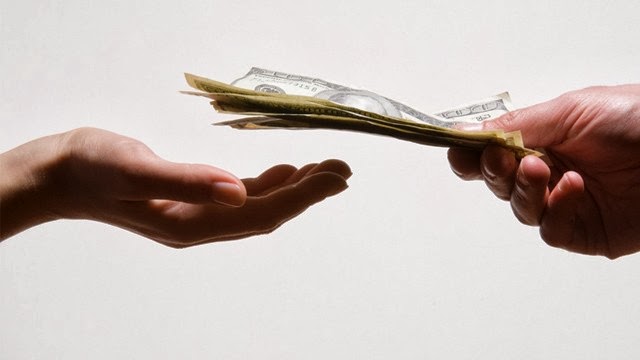 আজকের আলোচ্য বিষয়......
দেনাপাওনা
প্রত্যাশা করছি আজকের আলোচনা শেষে শিক্ষার্থিরা ---
১। লেখক পরিচিতি বলতে পারবে।
২। নারী নির্যাতন সম্পর্কে বর্ণনা করতে পারবে।
৩। বিবাহসভায় কী ঘটনা ঘটেছিল তাহা বলতে পারবে ।
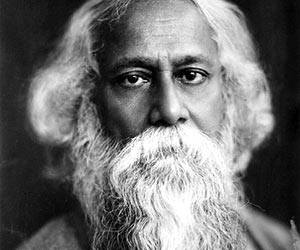 শব্দার্থ
হতোদ্যম-
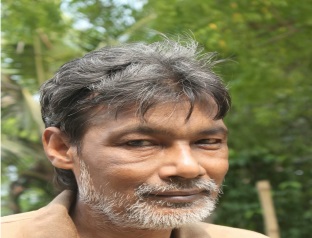 উদ্যমহীন,

					বিদ্বেষ, ক্রোধ,

			       	কেঁদে কেঁদে,

					মৃত্যুশয্যা
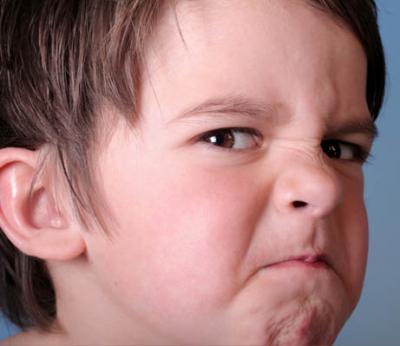 আক্রোশ-
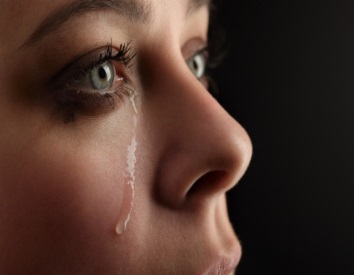 সরোদনে-
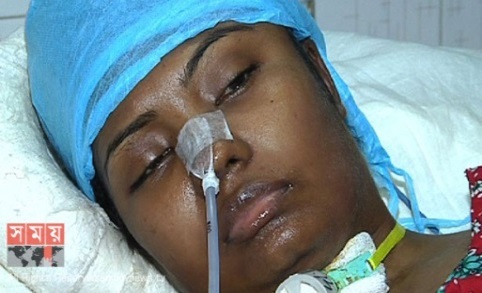 শরশয্যা-
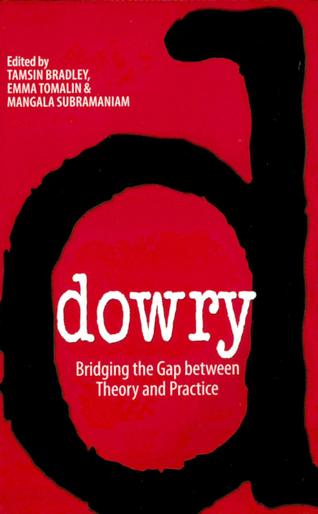 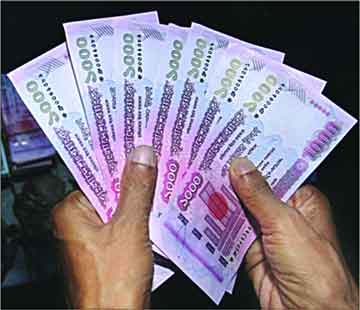 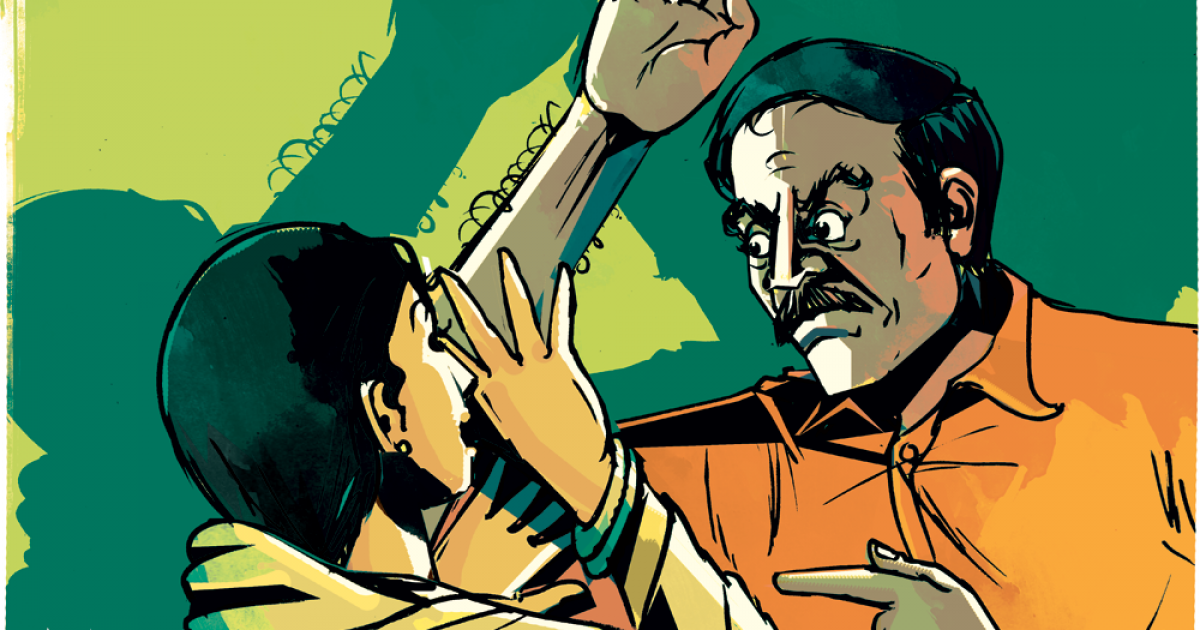 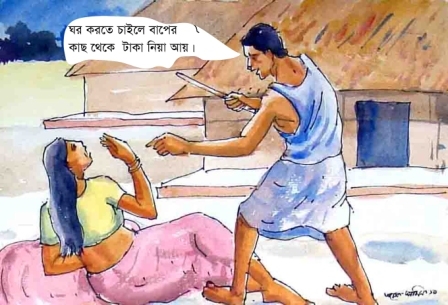 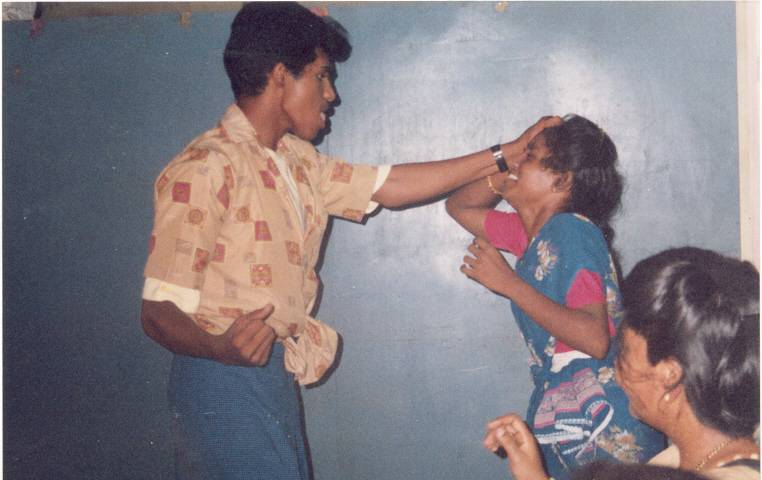 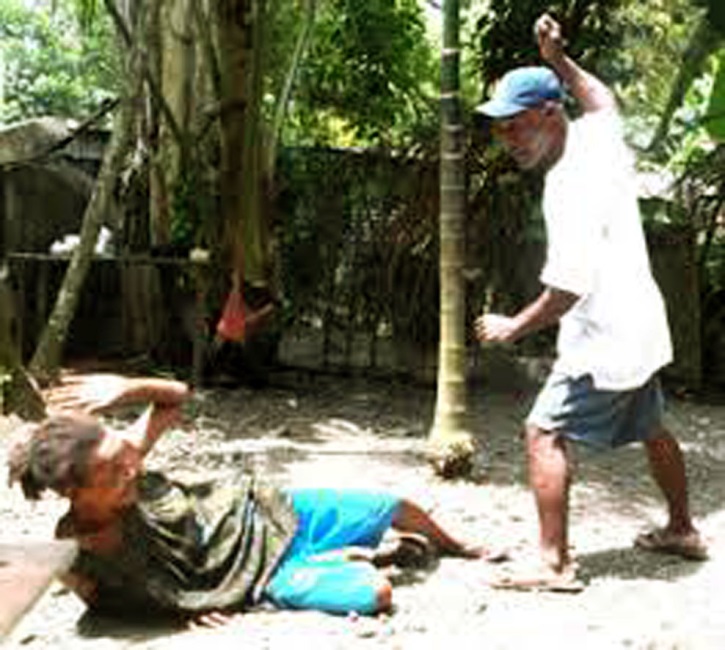 নিরুপমার স্বামী
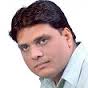 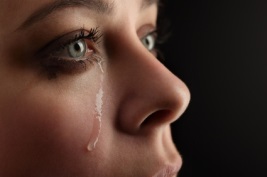 পণের টাকা বাকী
বেয়াইয়ের নিষ্ঠুরতা
আর্থিক অভাব
চিন্তা
নিরুপমা
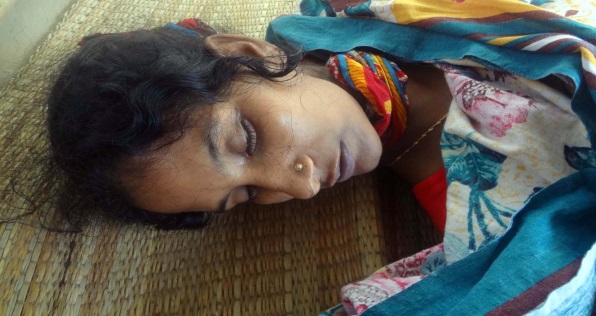 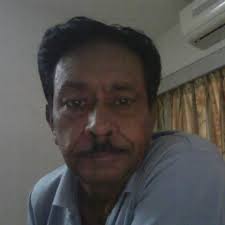 পাড়া-প্রতিবেশীর
নিরুপমার বাবা
একক কাজ
সময়ঃ 7  মিনিট
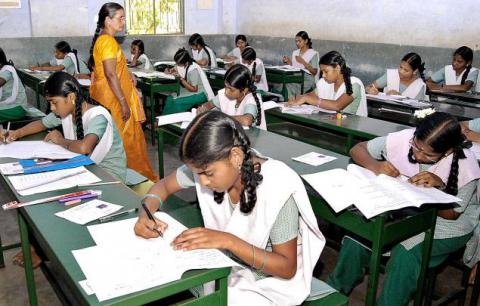 1। কী কী কারনে নারী নির্যাতিত হয়?
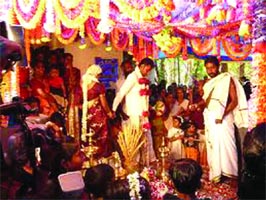 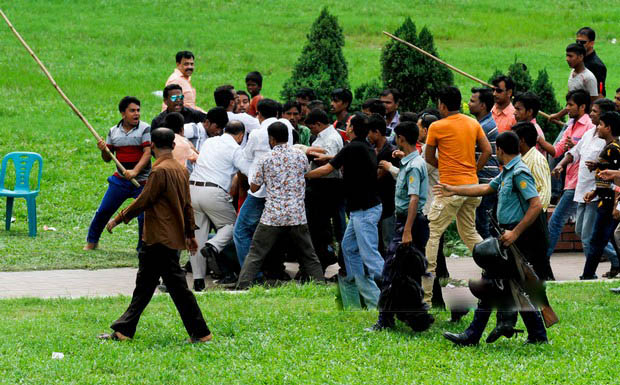 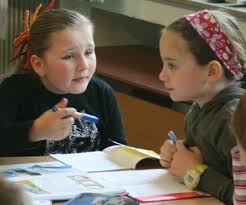 জোড়ায় কাজ
সময়ঃ ৮ মিনিট
১।বিবাহসভায় একটা তুমুল গোলযোগ বাধিয়া গেল।”  কেন গোলযোগ বাধিয়া গেল বিশ্লেষণ কর?
মূল্যায়ন
১। রামসুন্দরের মেয়ের নাম কী ?
২। কত টাকা পণ দেওয়ার কথা বলে নিরুপমাকে বিয়ে দেয় ?
৩। পণের কত টাকা বাকী রইল ?
৪। নিরুপমার শ্বশুরের নাম কি ?
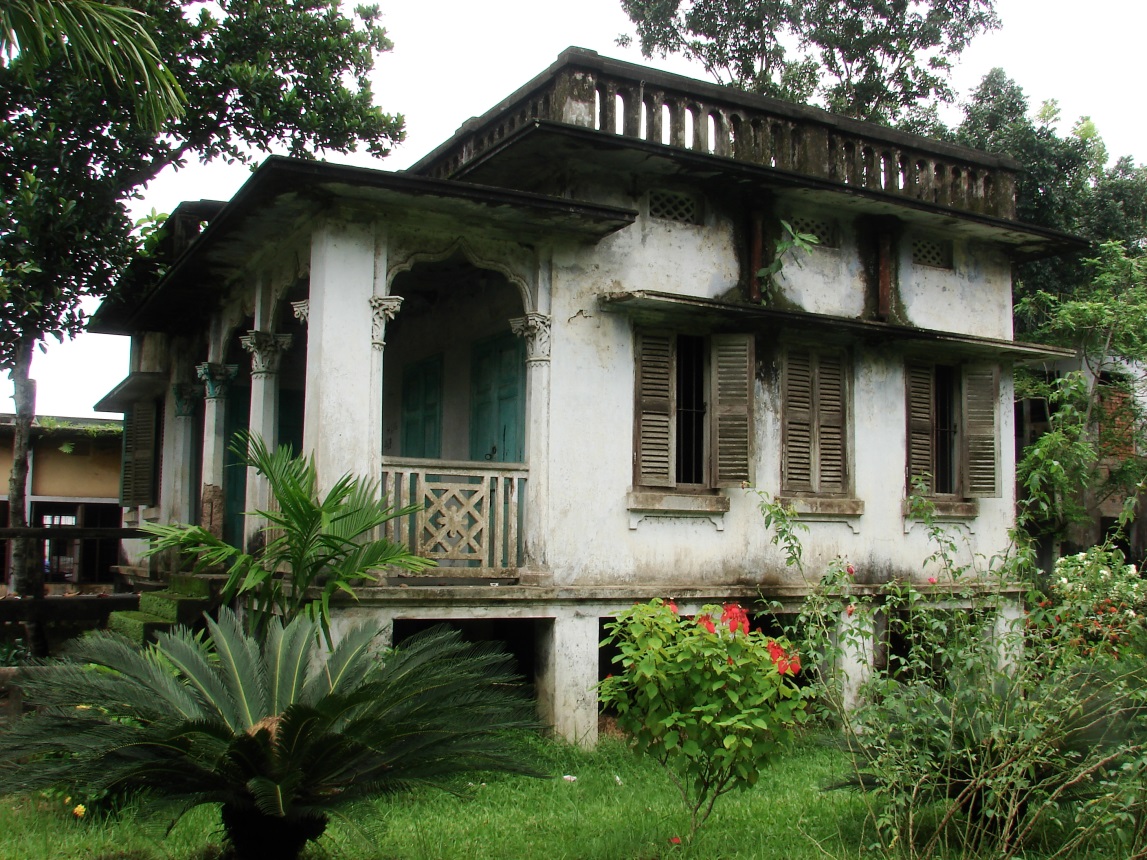 বাড়ীর কাজ
আবির সরকারি চাকুরী করে। তাঁর পিতা তাঁর বিয়ের জন্য পাত্রী দেখেছে।তাঁর পিতা কন্যার বাবাকে বলেছে ১লক্ষ টাকা যৌতুক না দিলে বিয়ে হবে না।কিন্তু আবির যৌতুক নিয়ে বিয়ে করবে না।

সৃজনশীল প্রশ্নঃ

১।উদ্দীপকে আবিরের পিতার সাথে “দেনাপাওনা” গল্পের রায়বাহাদুরের কী কোন সাদৃশ্য বা বৈশাদৃশ্য খুঁজে পাওয়া যায় ? পাওয়া গেলে তাহা লিখ ?
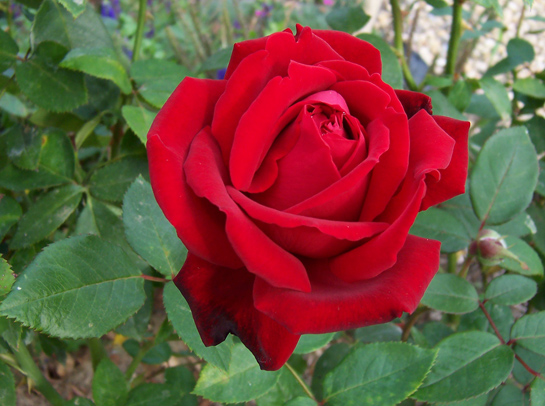 ক্লাসে সহযোগিতা করার জন্য সবাইকে ধন্যবাদ
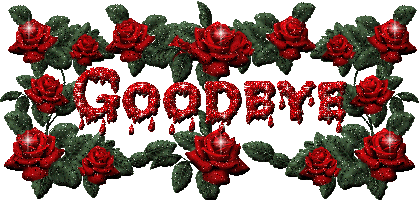